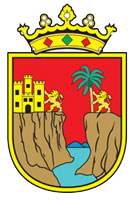 Consejería Jurídica del Gobernador
GOBIERNO DEL ESTADO DE CHIAPAS
Consejería Jurídica del Gobernador
Difusión a la Ciudadanía de la Ley de Ingresos y del Presupuesto de Egresos
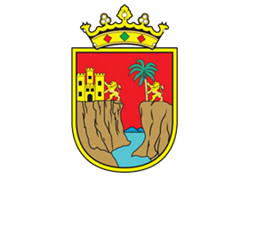 Consejería Jurídica  del Gobernador
¿Qué es el presupuesto de egresos y cuál es su importancia?
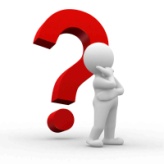 Es el documento jurídico por medio del cual, comunican a este Organismo el presupuesto aprobado por el H. Congreso del Estado para las erogaciones que se realizaran, para el cumplimiento de las actividades de los proyectos Institucionales e Inversión.

Los programas y proyectos deben sujetarse al presupuesto aprobado, a las medidas de austeridad y disciplina del gasto; así como instrumentar estrategias que fomenten el ahorro, administrando de manera eficiente y eficaz los recursos públicos, para alcanzar con oportunidad los objetivos y metas.
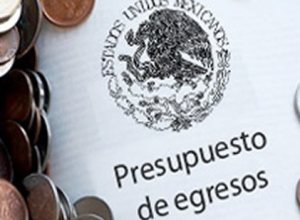 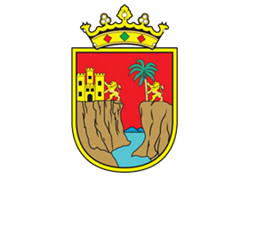 Consejería Jurídica del Gobernador
¿En qué se gasta?
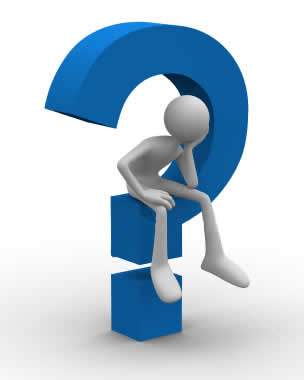 En el pago de sueldos al personal de confianza, adquisición de materiales y útiles de oficina, material y útiles para el procesamiento en equipos y bienes informáticos, material de limpieza, combustible, entre otros; Así también para el pago de servicios básicos como, servicio telefónico; como otros servicios tales como arrendamiento de edificios y locales, mantenimiento y conservación de maquinaria y equipo de trasporte, viáticos y pasajes nacionales.
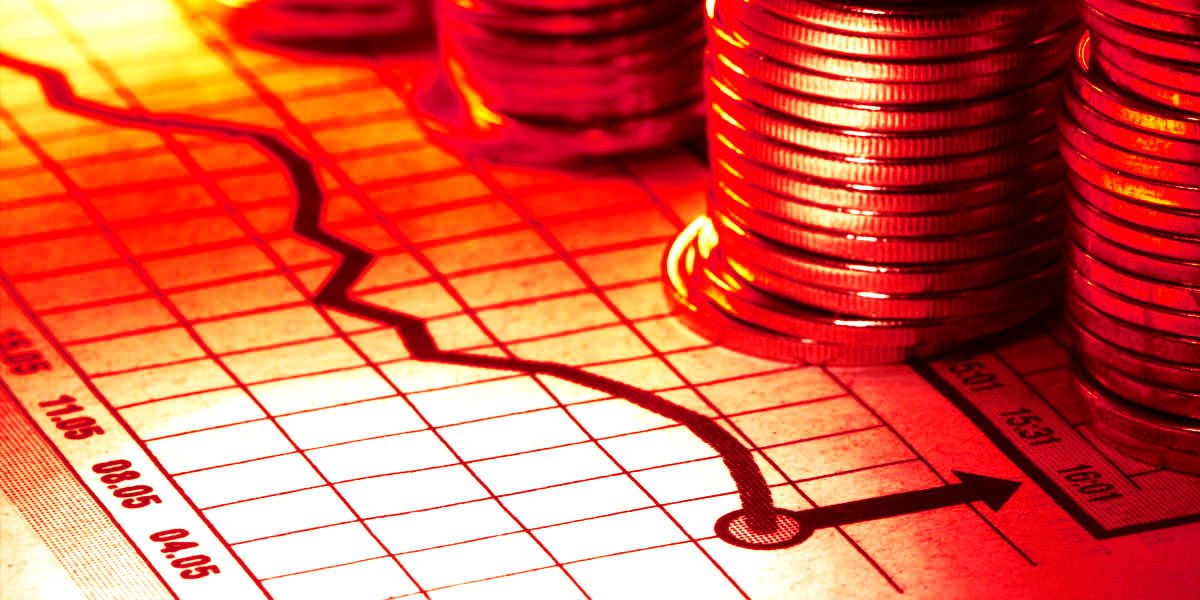 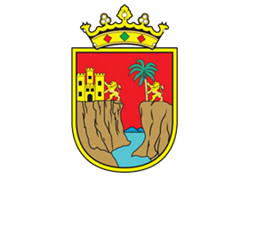 Consejería Jurídica del Gobernador
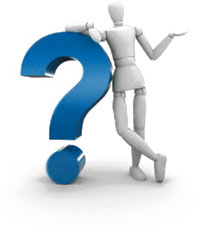 ¿Por qué se gasta?
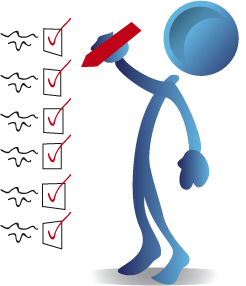 Para poder cumplir con el desarrollo de las actividades de los proyectos Institucionales e Inversión, los cuales radican en brindar Servicios Administrativos, a través de nuestras acciones para dar credibilidad a la legalidad del Estado.
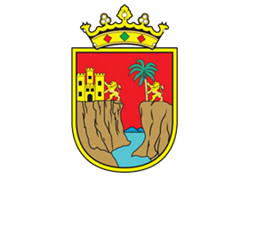 Consejería Jurídica del Gobernador
¿Qué puede hacer la ciudadanía?
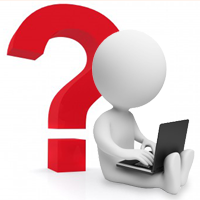 Para dudas o aclaraciones; Ingresar a la página:

https://consejeriajuridica.chiapas.gob.mx/transparencia/
Ubicación: Torre Chiapas Nivel 13
Ciudad: Tuxtla Gutiérrez, CP 29000


Teléfono (961) 691 40 57


emailicjyal@consejeriajuridica.chiapas.gob.mx
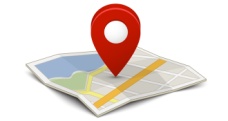 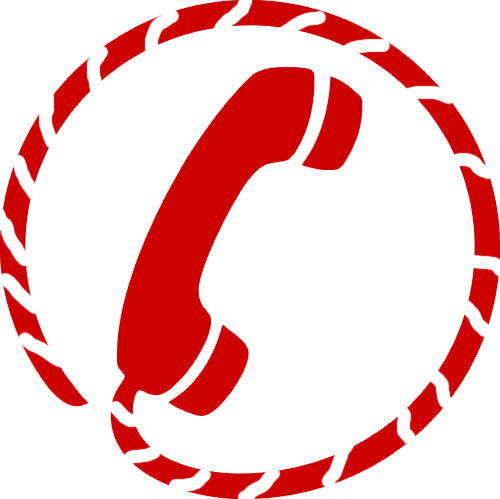 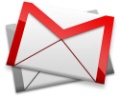 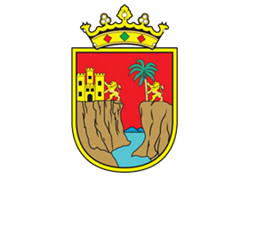 Consejería Jurídica del Gobernador
Gobierno Constitucional del Estado de ChiapasRamo o dependencia: 211210 20 Consejería Jurídica del GobernadorPresupuesto Autorizado 2024 (por capítulo y concepto)IMPORTE APROBADO: $ 31´060,393.25
$ 2´072,999.77
$ 699,172.92
$ 28´288,220.56